UARTTransmitter and Receiver
Tsung-Chu Huang
NCUE 
2022/10/27
Outline
Review of 4-bit Morse Codes and Display
Introduction to RS232 & PS/2 Connectors
Introduction to basic UART
Block Diagrams
Counter Extraction from Macro-States
 Transmitter Tx
 Receiver Rx
Coding
Demonstration
Reviewing 4-Bit Morse Code
always@(*) case(PS)
   HIGH: NS = KeyN ? HIGH : LOW; 
   LOW : NS = KeyN ? RISE : LOW;
   RISE: NS = HIGH;
endcase
always@(posedge Clk100Hz) 
  if(!RstN) begin H=0; X=0; b=0; PS = HIGH; end
  else begin PS = NS;
    case(PS)
      HIGH: T=0;
      LOW : T= E ? T : T+1'b1;
      RISE: if(E) H = {4'b0, H[15:4]}; 
            else if (b==3) begin b=0; H = {H[11:0], X, B}; end
                 else begin b = b+1; X = {X[1:0], B}; end
    endcase
  end
HIGH
T=0
RISE
HXBb
LOW
T++
assign  E = (T==e);
assign  B = (T>s);
Simple Channel via PS/2
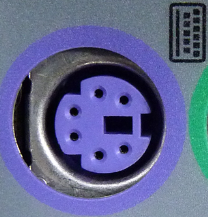 Hexidecimal [15:0] reg H
Scroll left for possible extension
Buttons 0-2: RstN, EntN, KeyIn
Scroll-left register H records current digits
P21, R22 for later extension
Convenient for stripped wires instead of Dupone lines.
R22 J3-2
P21 J3-1
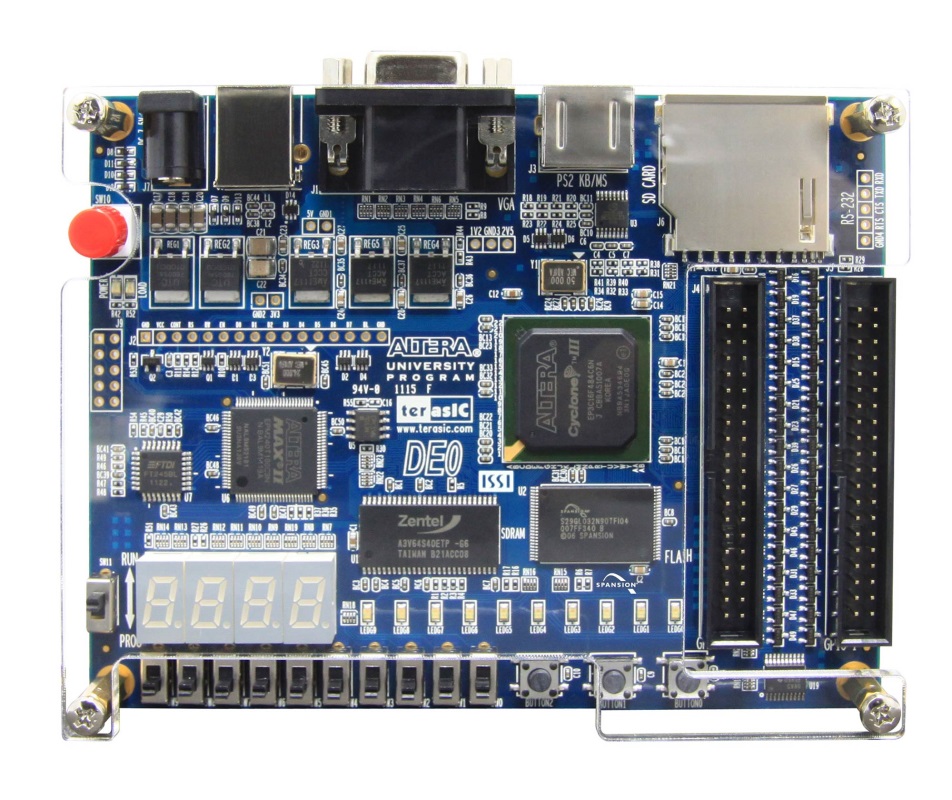 UART, RS232 & PS/2
RS232 is a set of standards including the electrical properties and data properties.
PS/2 is an extension of serial port SPI with 2 set of UARTs.
PS/2
RS232
Connectors
Vcc
Cable
etc.
Connectors
Vcc
Cable
Synchronous
Or Async.
etc.
UART
Spec in this Experiment
8 Data Bits + Start/Stop Bits
Baud Rate: 9.6kbps (bit per second)
System Clock: Clk50MHz
D0
D1
D2
D3
D4
D5
D6
D7
Start
Stop
Rx
Rx
P21
R22
Tx
Tx
R22
P21
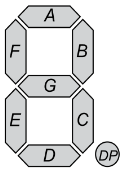 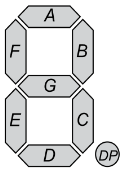 IU-Tx/Rx-OU Block Diagram
KeyN
IN
Data
Data
Data
Data
RstN
RstN
Tx
Rx
Enter
Ready
Send
SysClk2
SampleClk
EN
SysClk1
Ready
EN
Clk50MHz
Clk50MHz
Tx State Diagram
Reset
b= 0
1
2
3
4
5
6
7
8
9
10
Idle
Start
b=0
R←H
EntN
D0
D1
D2
D3
D4
D5
D6
D7
b=10
Start
Stop
!EntN
Elapse
t++
Shift
t=0
b++
Shift
0: Out=0
9: Out=1
others: shift (Out, R)
t=T
case(b)
Rx State Diagram
b= 0
1
2
3
4
5
6
7
8
9
10
Rest
Idle
Start
b=0
E=0
1
D0
D1
D2
D3
D4
D5
D6
D7
Start
Stop
0
Elapse
t++
t=0
E=!E
Shift
Eb++
0: (push)
9: (flash, pop)
others: shift (R, In)
if(E) case(b)
t=T/2
Another Rx State Diagram
b= 0
1
2
3
4
5
6
7
8
9
0
Idle0
READY
SAMPLE
b==8
T==P
PERIOD
D0
D1
D2
D3
D4
D5
D6
D7
b++
Start
Stop
1
T++
Idle1
Rest
ZERO
0
START
1
b=0
HALF
T==H
T=0
T++
Baud Rate and Half-Period Frequency
reg [12:0] T;
always@(posedge Clk50MHz)
	case(PS)
		START : b=0;
		RESET  : begin T=0; (processing;) end
		ELAPSE: T = T + 1;
	endcase 
always@(*)
	case(PS) ...
	    S2 : NS = b==10 ? IDLE : ELAPSE;
	    ELAPSE: NS = T==(M-2) ? NEXT : ELAPSE;
	endcase
UARTTransmitter and Receiver(Corrected & Updated)
Tsung-Chu Huang
NCUE 
2018/11/30
Another Rx State Diagram
b= 0
1
2
3
4
5
6
7
8
9
0
Idle0
READY
SAMPLE
b==8
T==P
PERIOD
D0
D1
D2
D3
D4
D5
D6
D7
b++
Start
Stop
1
T++
Idle1
Rest
ZERO
0
START
1
b=0
HALF
T==H
T=0
T++
Blocking/Nonblocking Syntheses
// Nonblocking
always@(posedge  Clk) 
    begin
        A <= B;
        B <= A;
    end
// Blocking
always@(posedge  Clk) 
    begin
        A = B;
        B = A;
    end
FF
Latch
Q2
D1
Q2
D2
Q1
D1
Q4
D3
Q4
D4
Q3
D3
Clk
Clk
Reviewing 4-Bit Morse Code
always@(*) case(PS)
   HIGH: NS = KeyN ? HIGH : LOW; 
   LOW : NS = KeyN ? RISE : LOW;
   RISE: NS = HIGH;
endcase
always@(posedge Clk100Hz) 
  if(!RstN) begin H=0; X=0; b=0; PS = HIGH; end
  else begin PS = NS;
    case(PS)
      HIGH: T=0;
      LOW : T= E ? T : T+1'b1;
      RISE: if(E) H = {4'b0, H[15:4]}; 
            else if (b==3) begin b=0; H = {H[11:0], X, B}; end
                 else begin b = b+1; X = {X[1:0], B}; end
    endcase
  end
HIGH
T=0
RISE
HXBb
LOW
T++
assign  E = (T==e);
assign  B = (T>s);
Baud Rate and Half-Period Frequency
reg [12:0] T;
always@(posedge Clk50MHz)
	case(PS)
		START : b <= 0;
		RESET  : begin T<=0; (processing;) end
		ELAPSE: T <= T + 1;
	endcase 
always@(*)
	case(PS) ...
	    S2 : NS = b==10 ? IDLE : ELAPSE;
	    ELAPSE: NS = T==(M-2) ? NEXT : ELAPSE;
	endcase